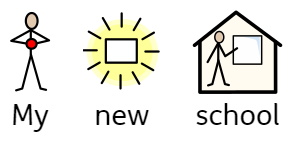 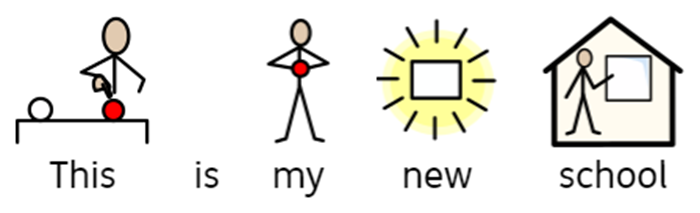 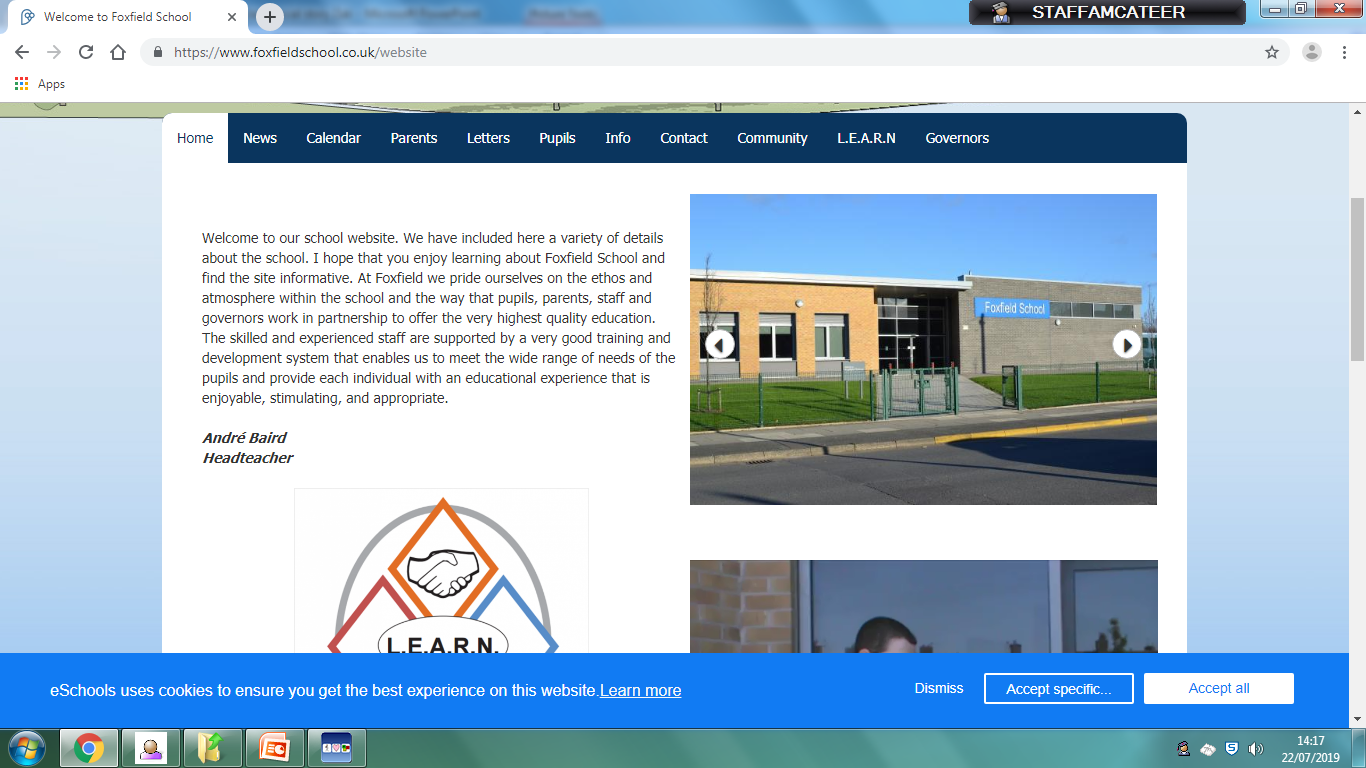 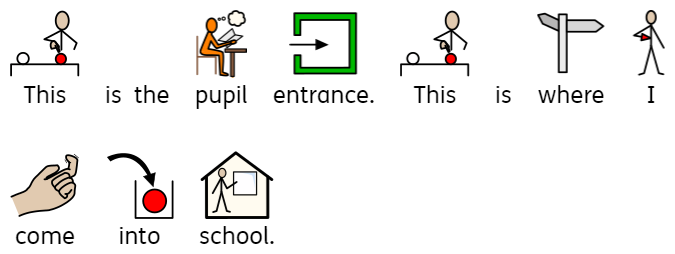 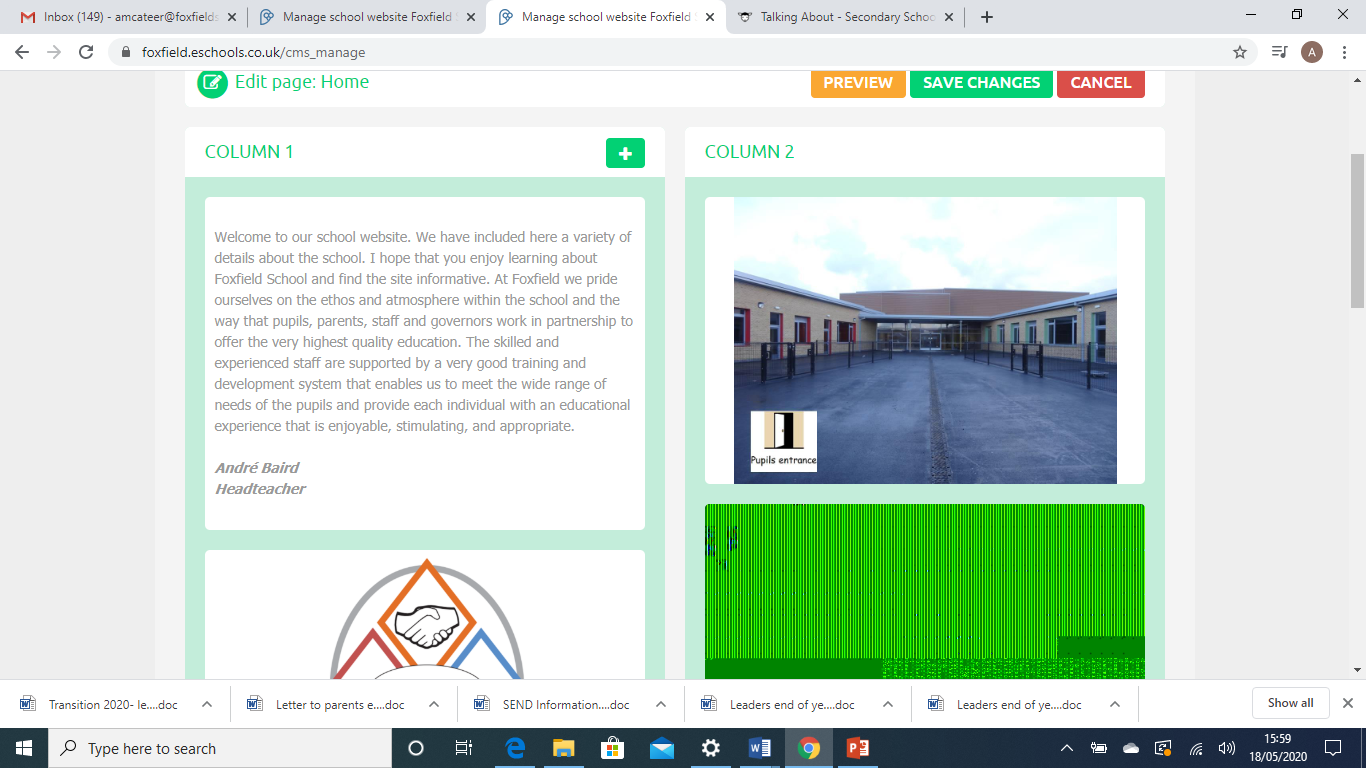 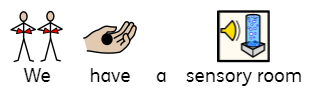 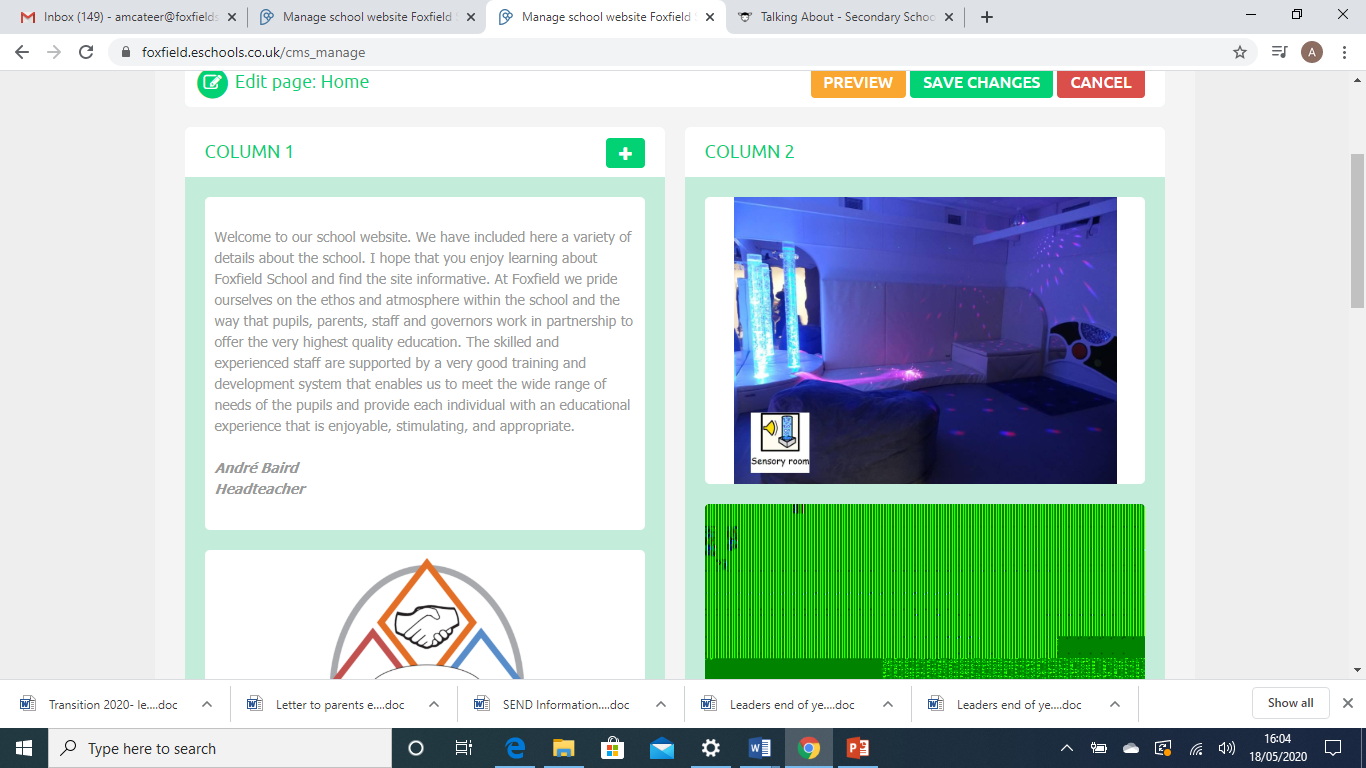 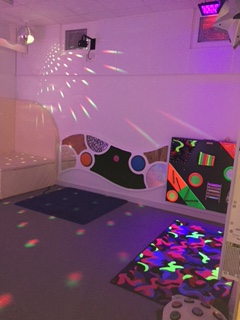 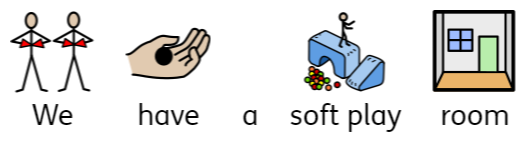 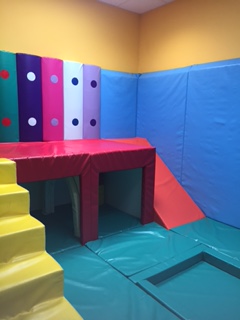 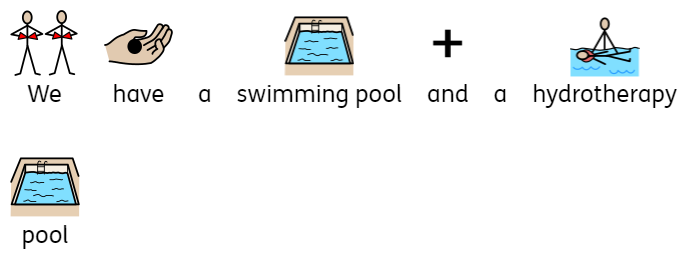 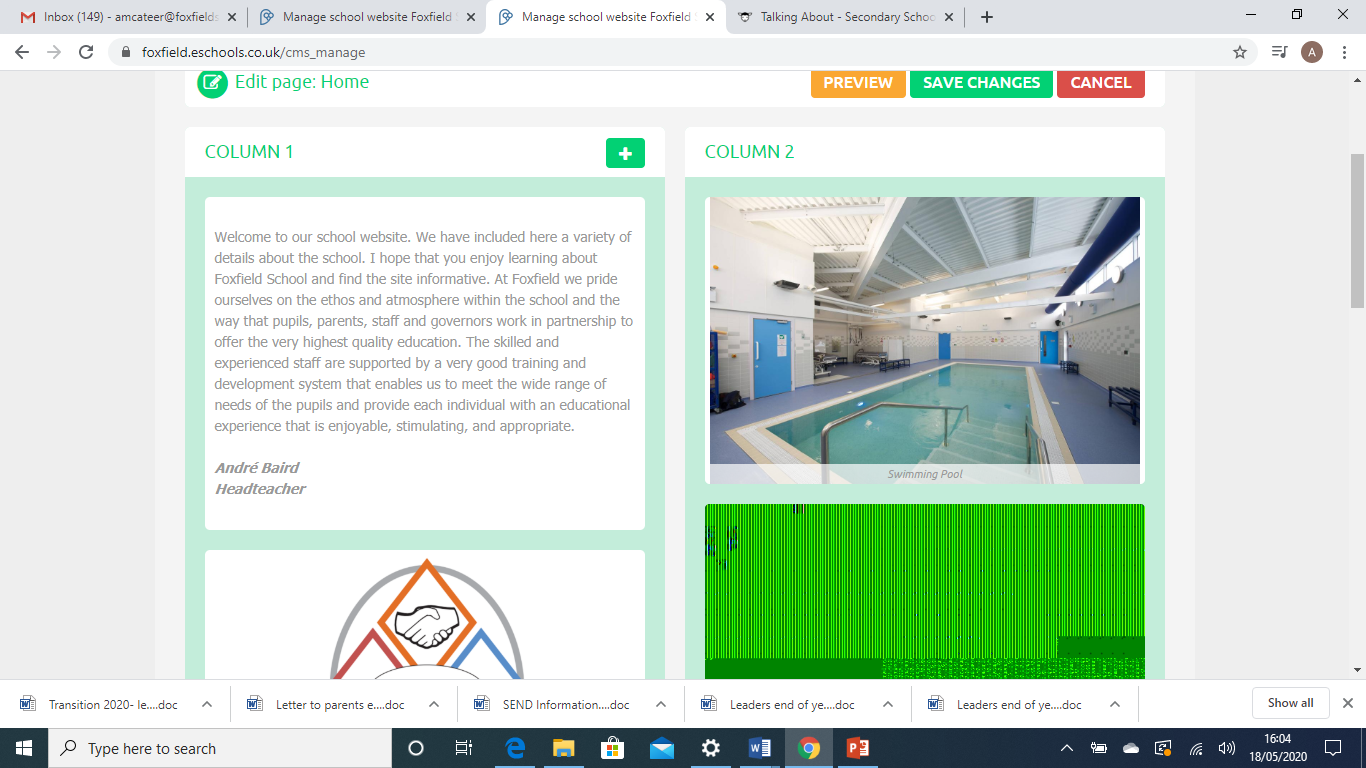 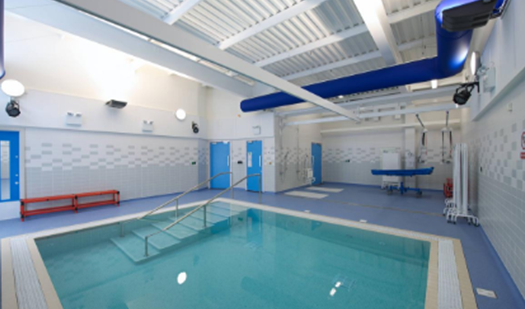 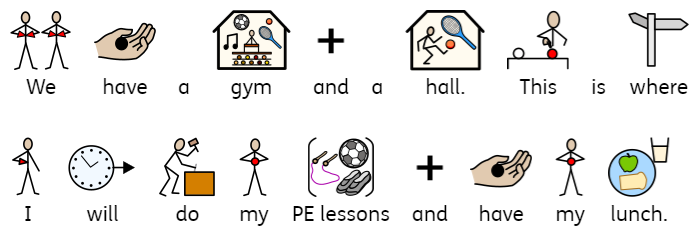 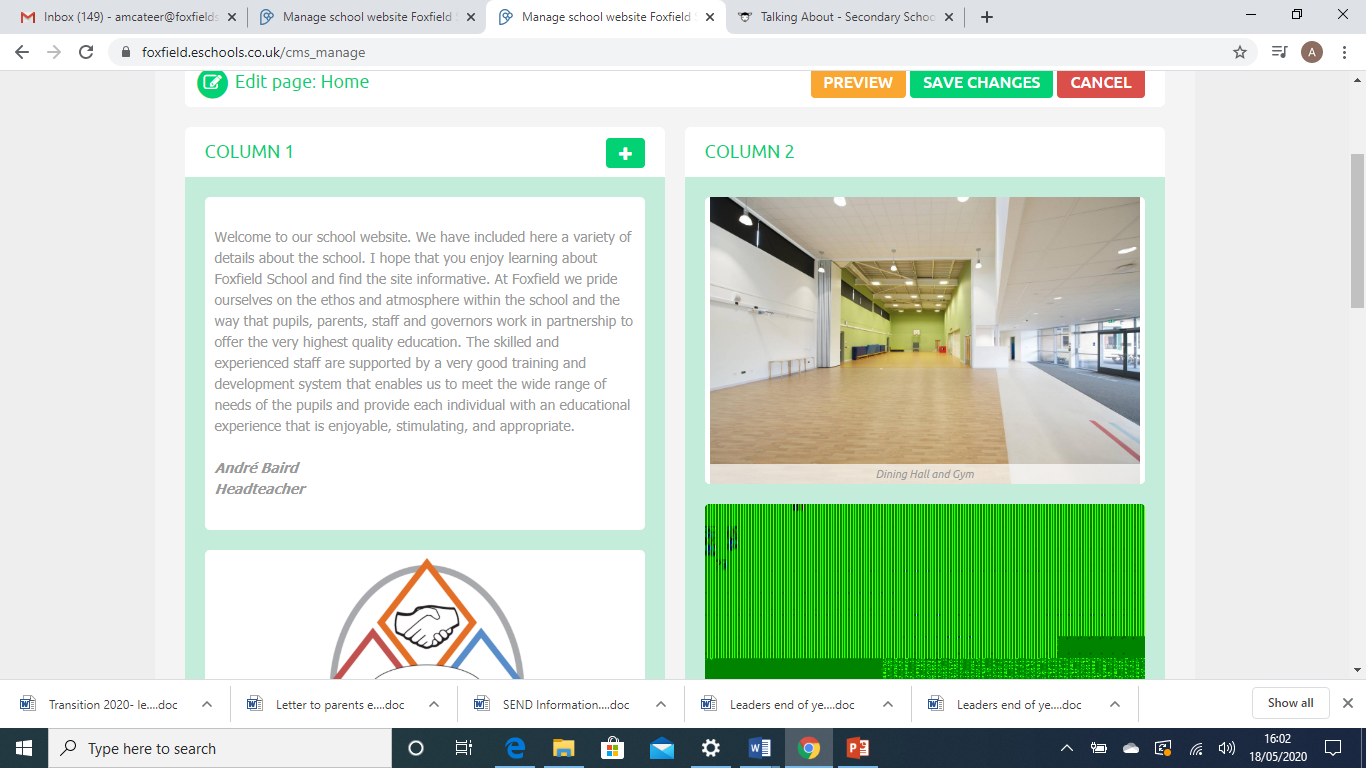 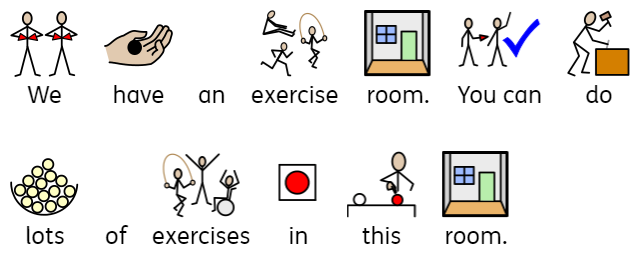 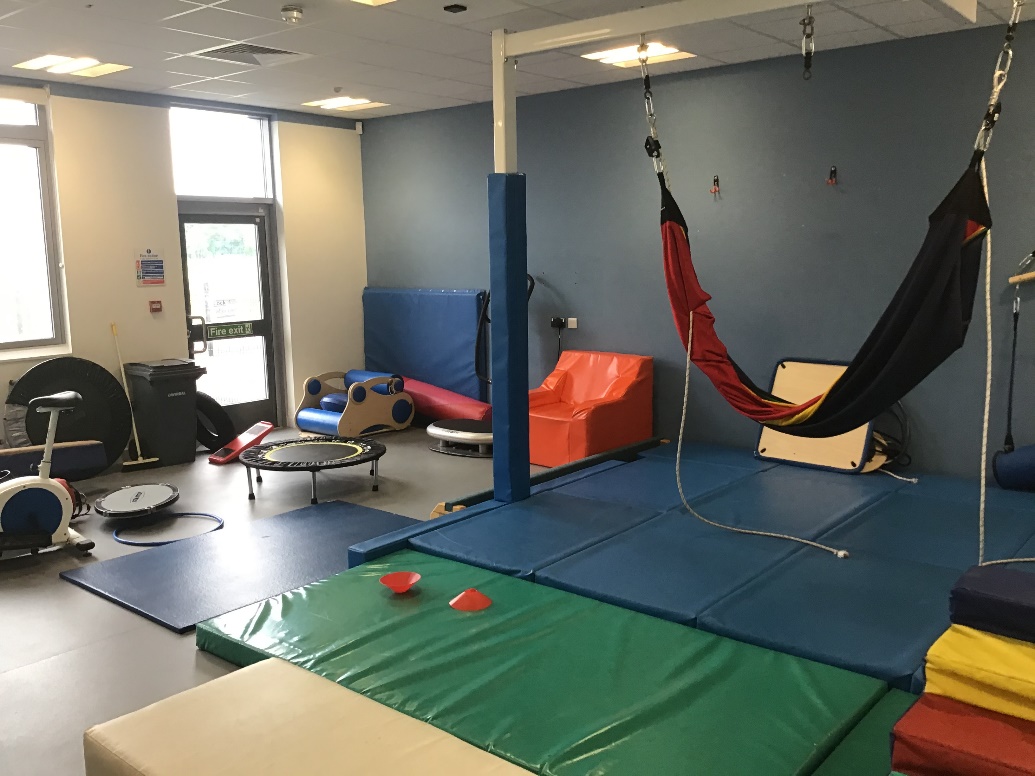 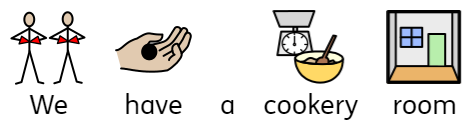 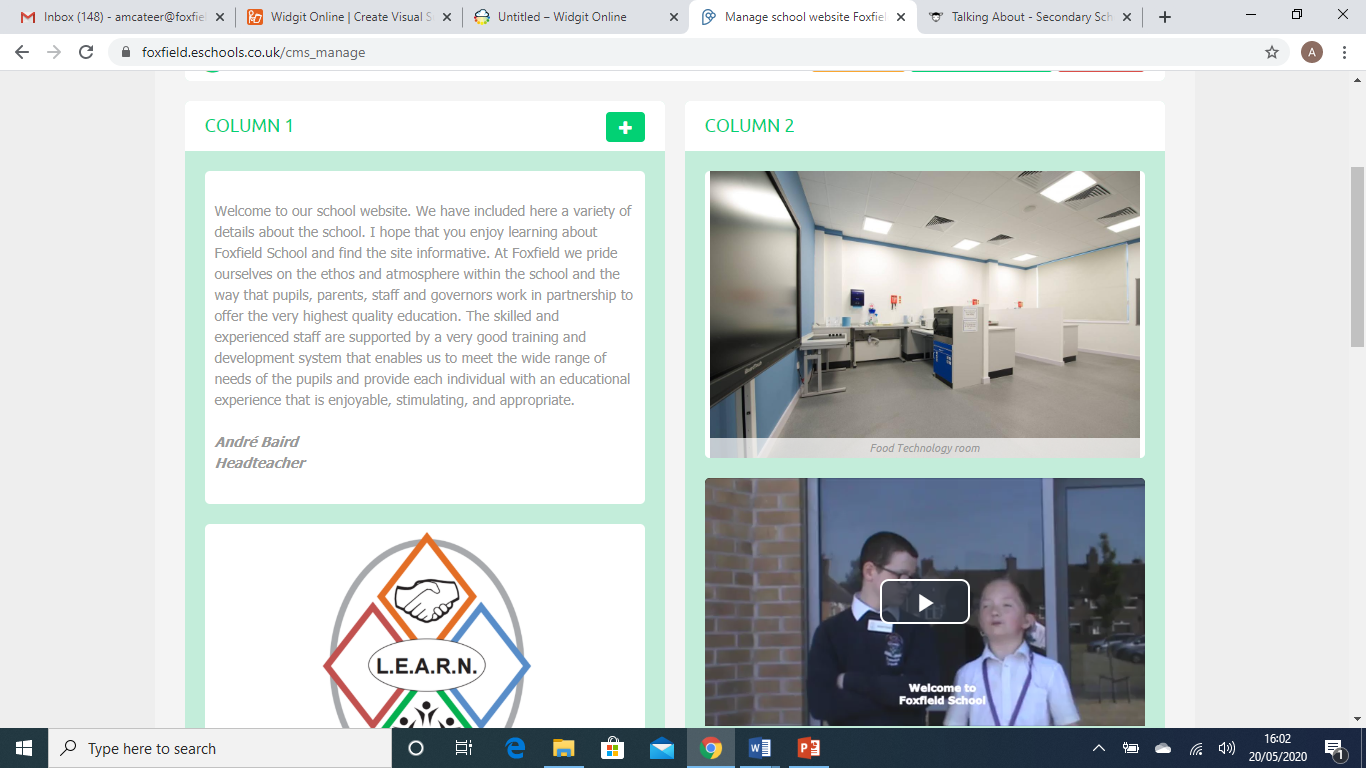 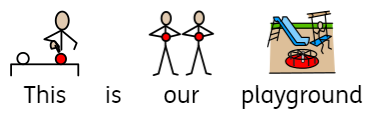 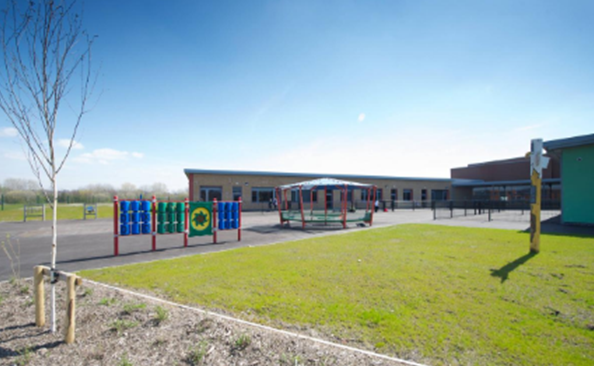 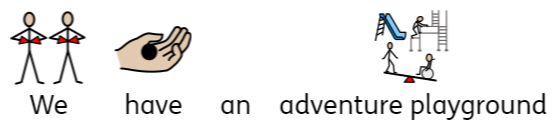 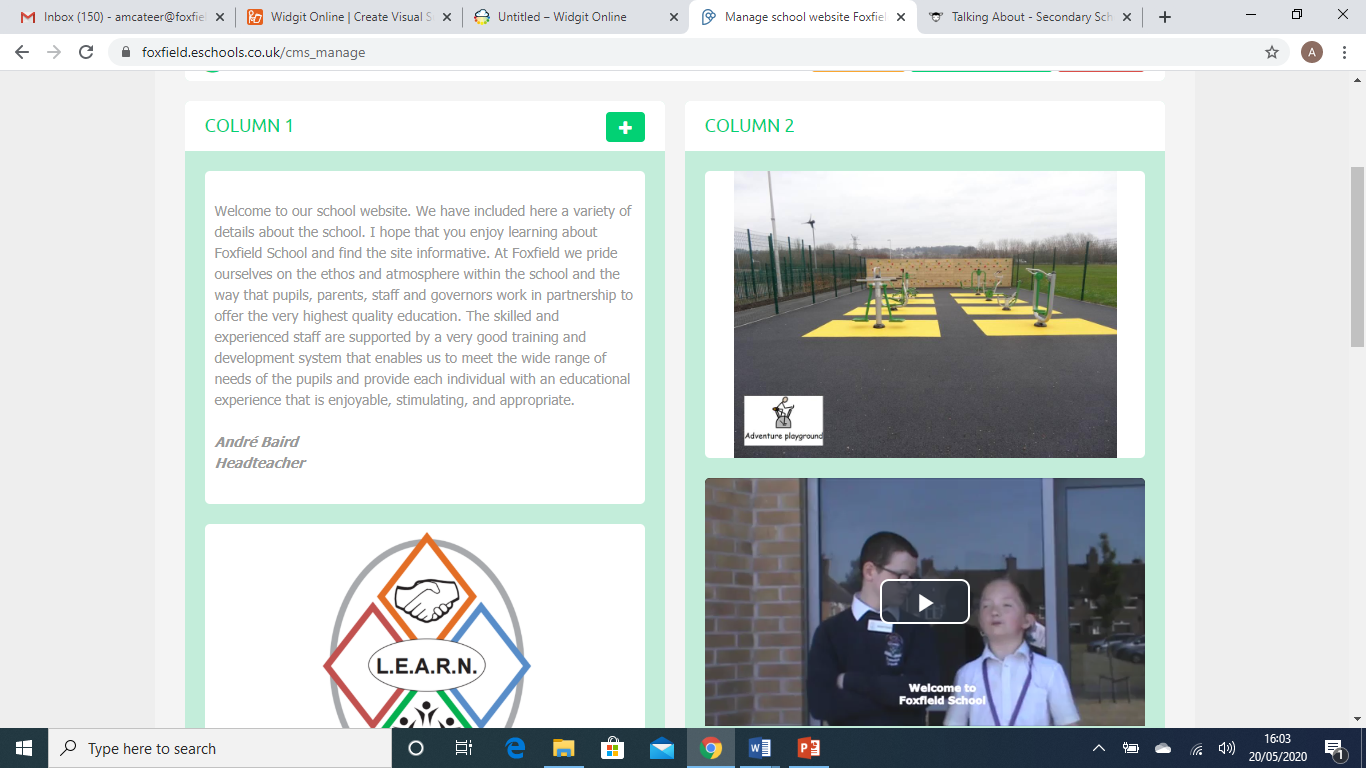 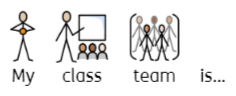 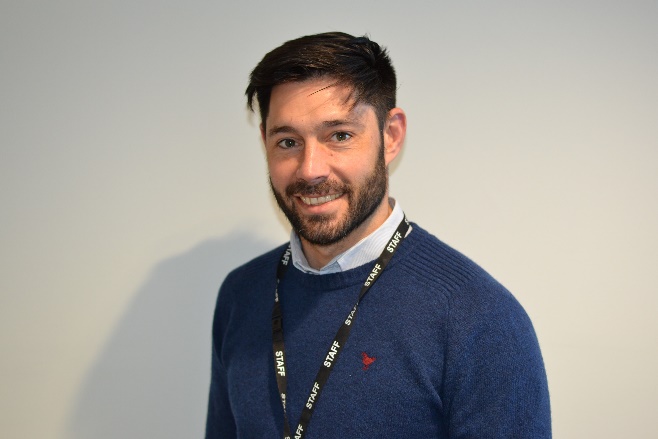 Gavin (teacher)
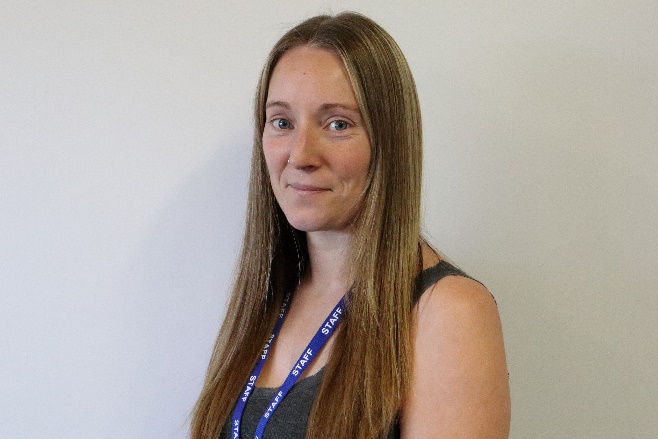 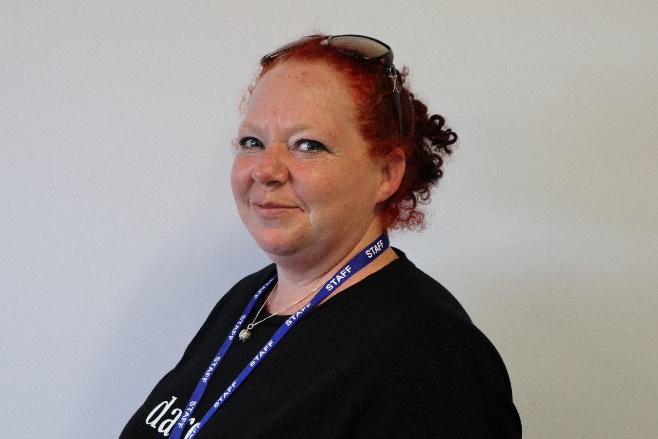 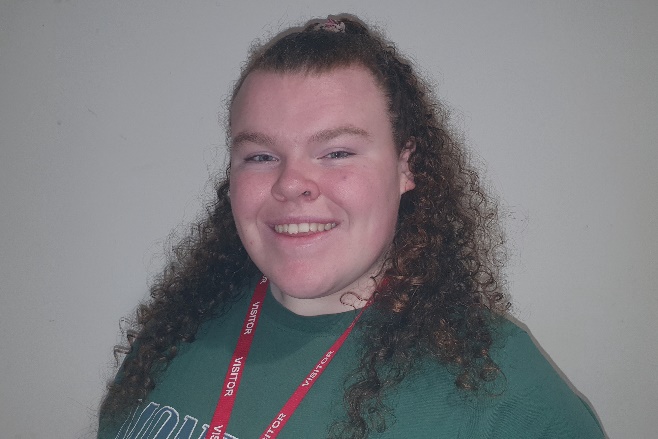 Kim (TA3)
Charlotte (TA)
Emma (TA)
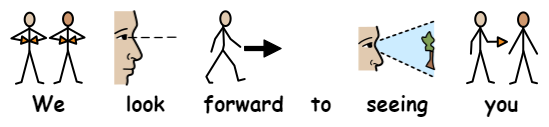